The “Quiet Revolution” in Aquaculture Value Chains
Ben Belton
Michigan State University
Food Security Policy Project

World Aquaculture Society
Montpellier, France, August 27 2018
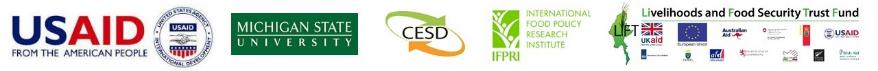 What is the “Quiet Revolution”?
Huge (but overlooked) changes in food value chains
Occurring across developing countries for multiple commodities (e.g. Reardon et al, 2012; Reardon et al, 2018) 
Farm commercialization, intensification, specialization
Growth of supporting off-farm enterprises
Driven by changes in demand
Changes in Demand
Rapid urbanization (66% by 2050)
Urbanization → Higher incomes 
Higher incomes → Diet change 
More demand for non-staple foods (including fish) as diets diversify
Domestic markets dominate demand
Aquaculture exports and domestic consumption from the top 10 aquaculture producing developing countries
 
(87% of global farmed fish production)
(Belton et al, 2018a)
11
89
Changes in Supply
Fish farm expansion (Belton et al, 2017)
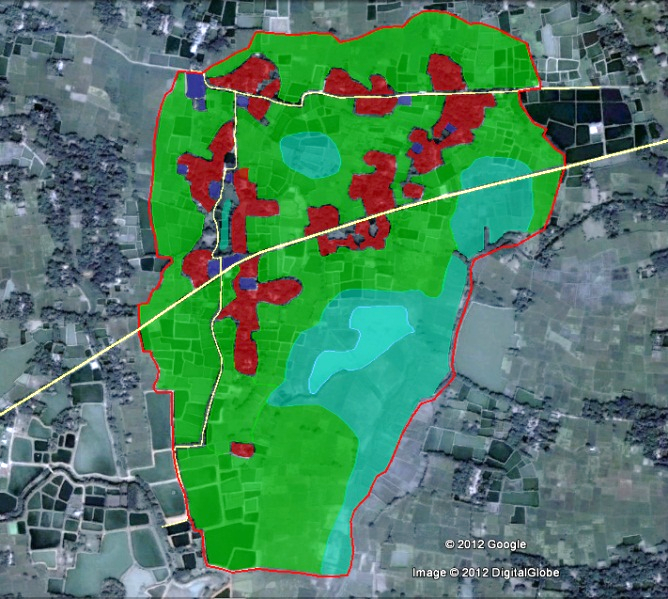 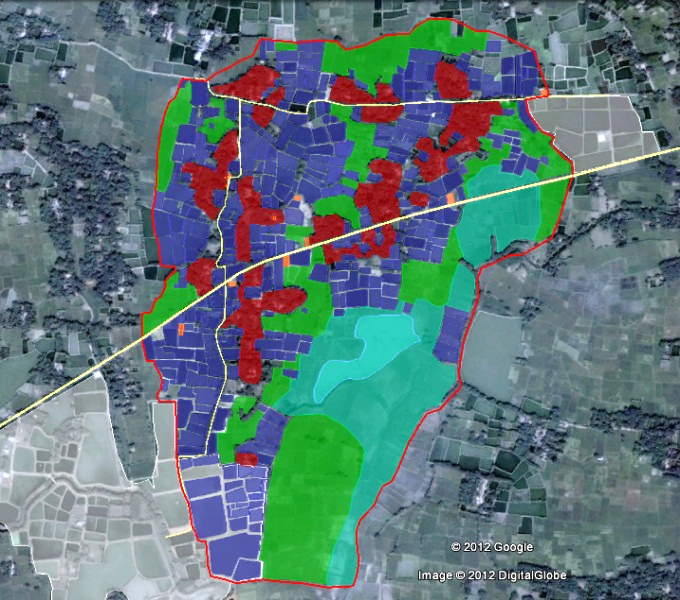 2012
1992
Commercialization, intensification, specialization
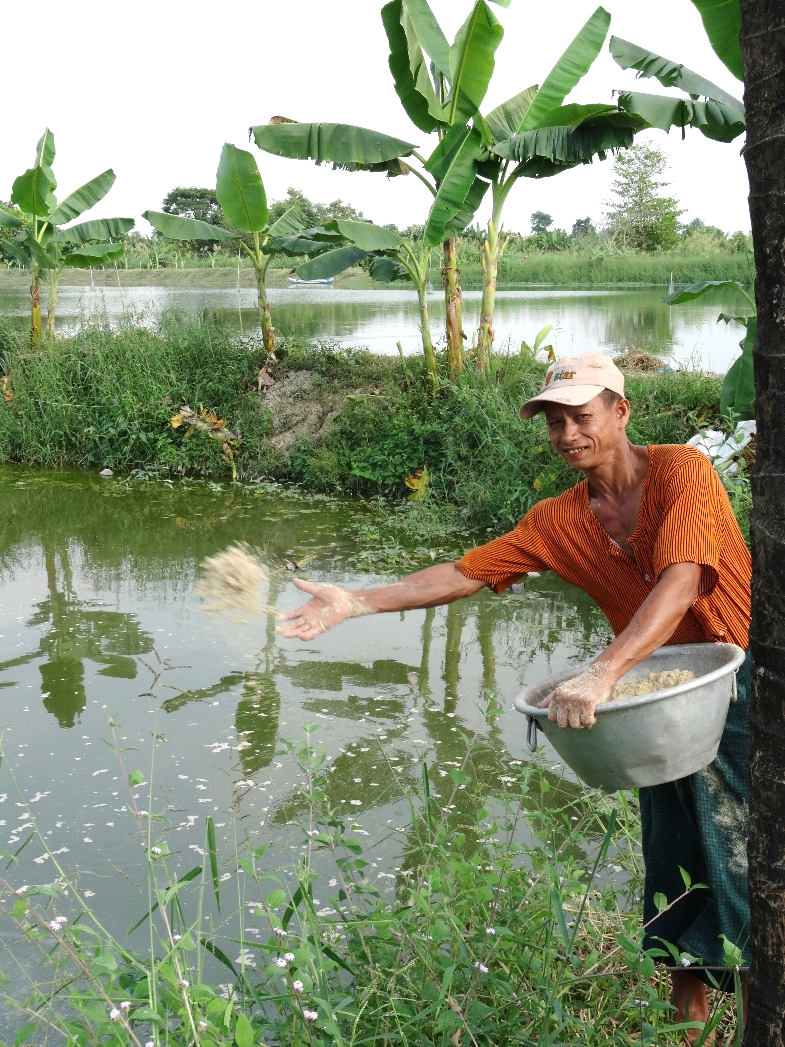 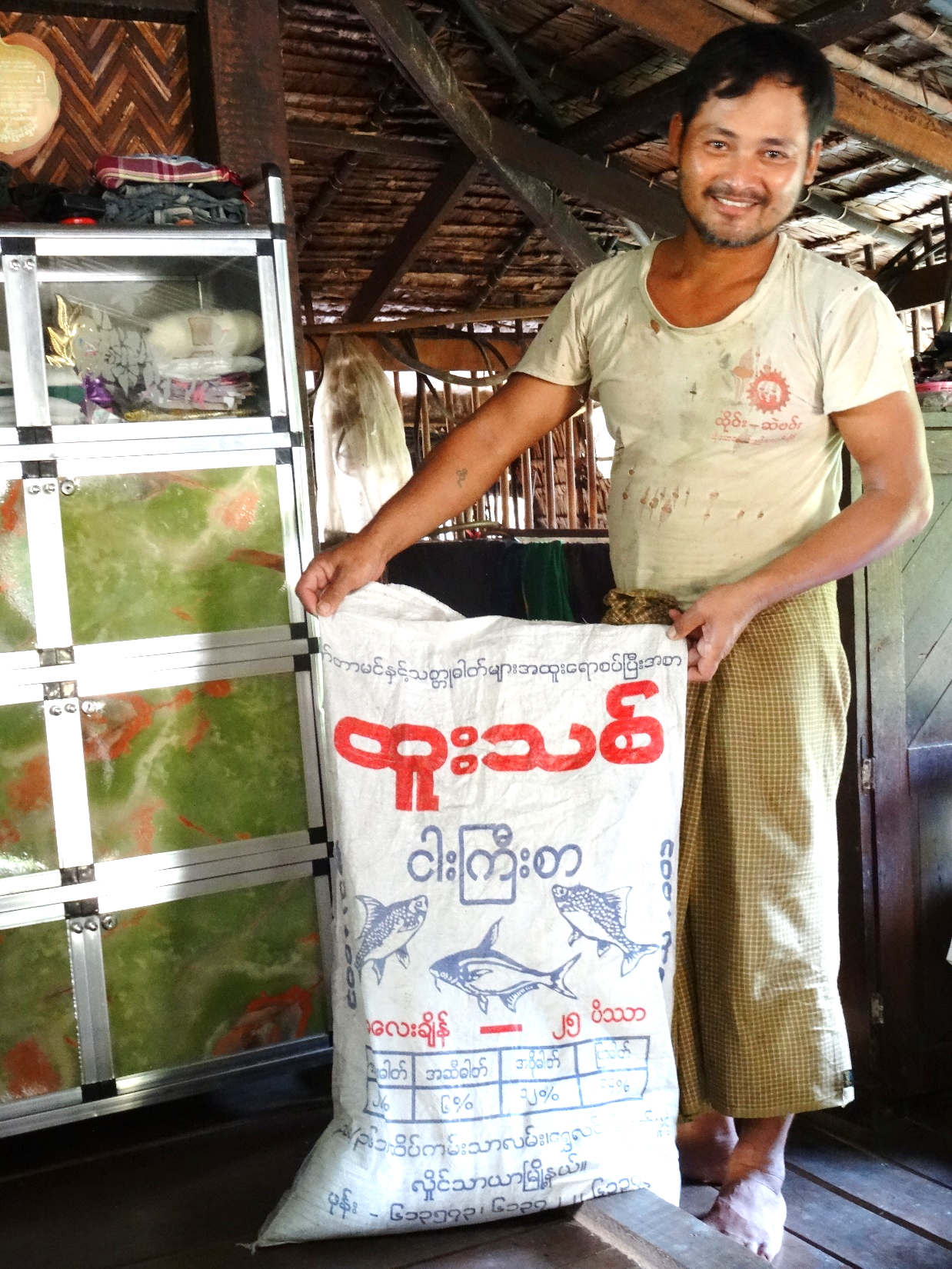 Production for sale, not subsistence

Formulated feeds
Larger fingerlings
Deeper ponds
Pumps, aeration
Chemicals
Higher yields

Most aquaculture at ‘intermediate’ stage of development
Product cycle
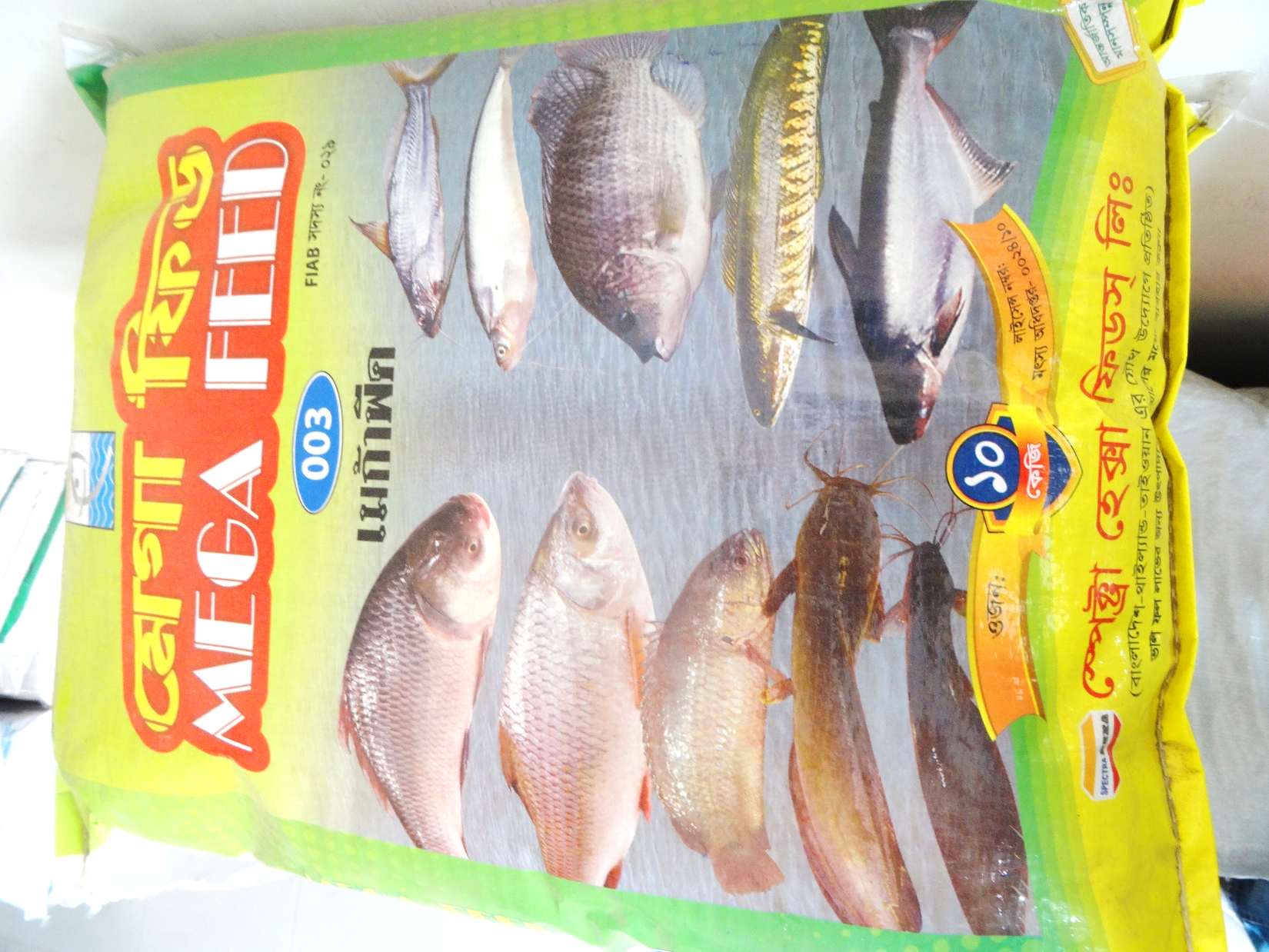 Product introduced
Price 
drops
Commoditization
Hernandez et al, 2018
Growth of Off-Farm VC Segments
Nurseries + 200%
Seed traders + 60%
Farm growth facilitated  by businesses in ‘upstream’ and ‘downstream’ VC segments
Inventory of enterprises in the aquaculture value chain, in villages with high concentrations of fish farms, Myanmar, 2006-2016 (Belton et al, 2018b)
[Speaker Notes: Fish farm growth supported by “quiet revolution”, in off-farm value chain, driven by mainly by SMEs]
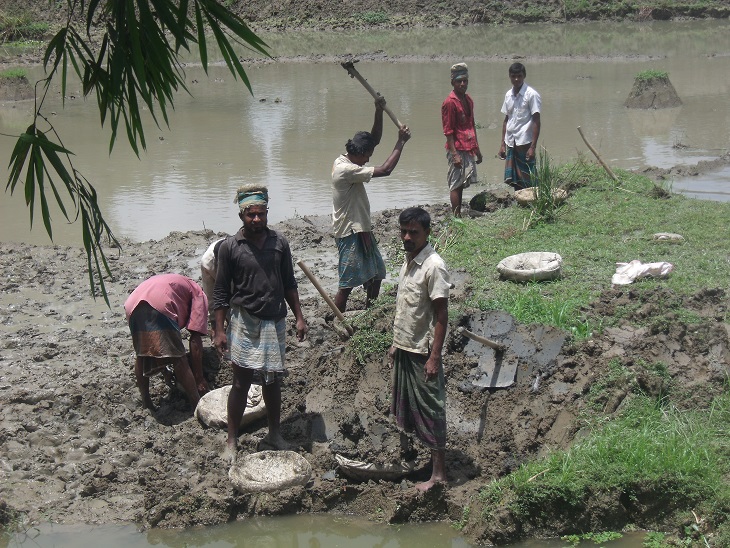 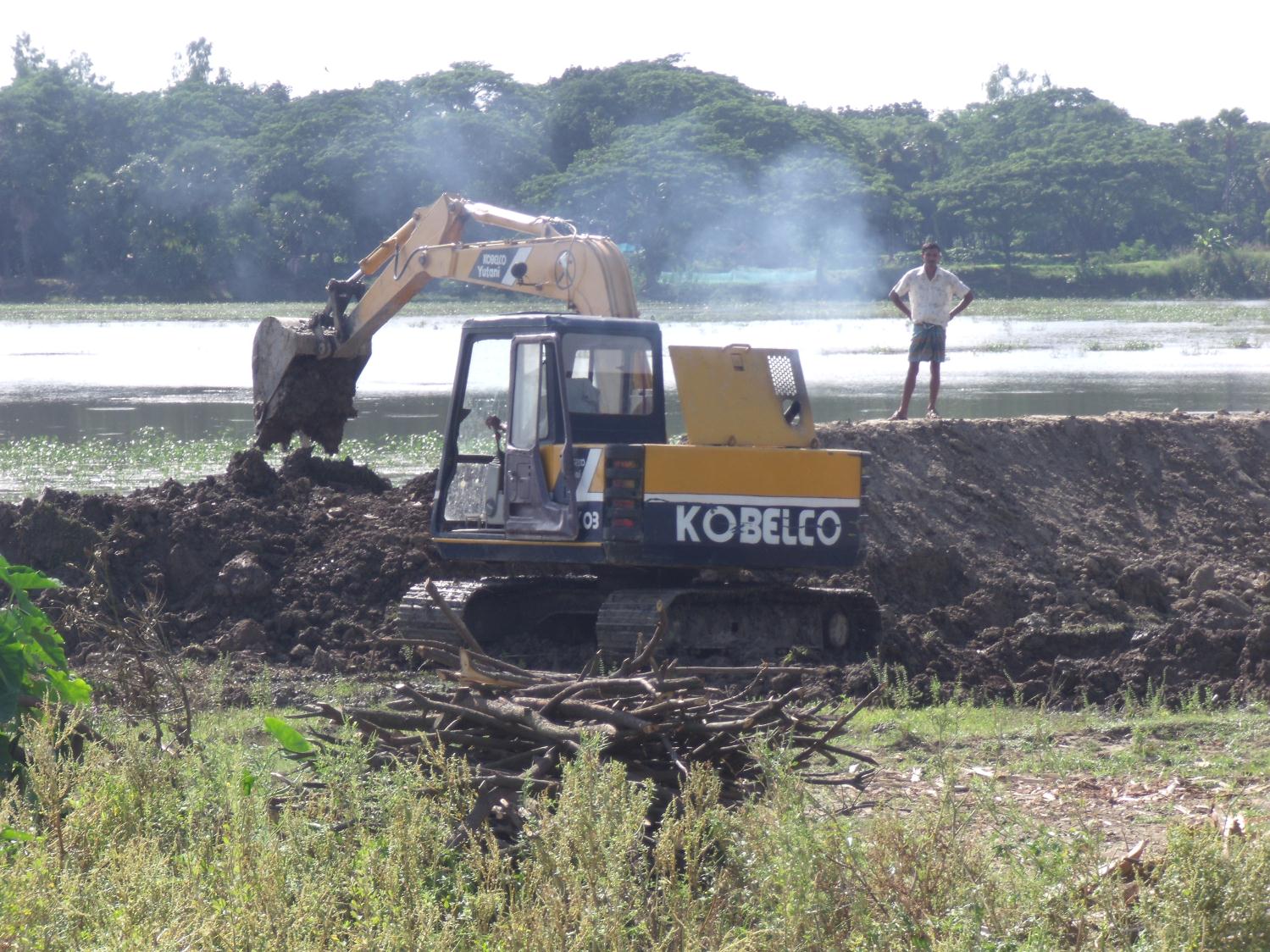 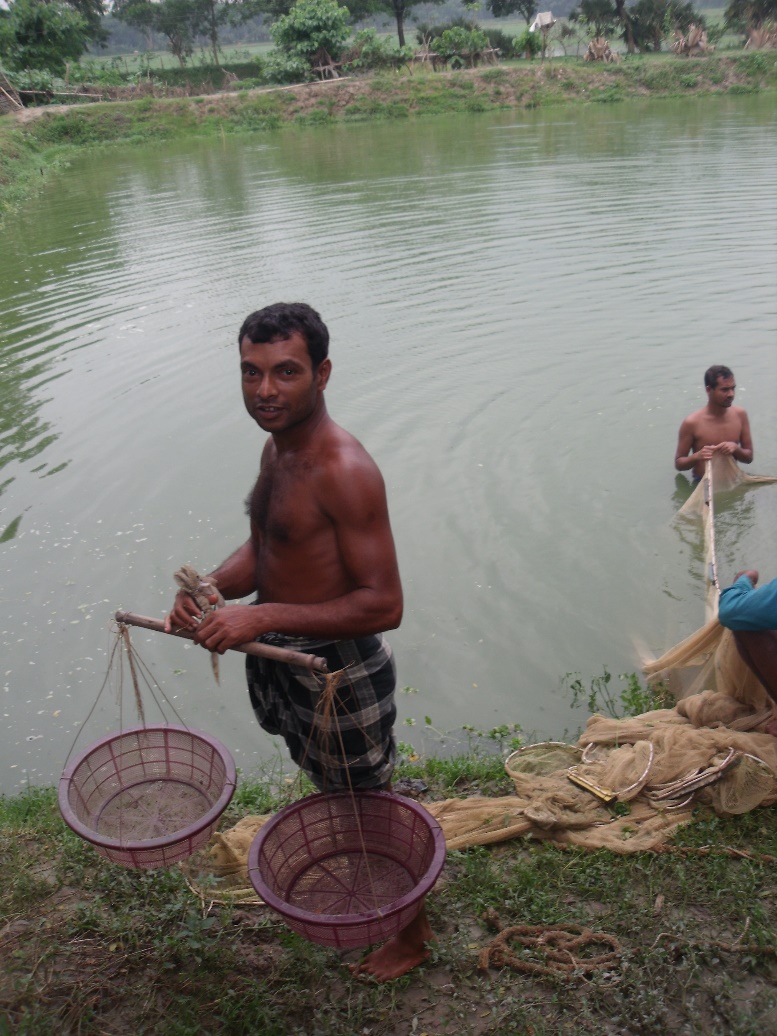 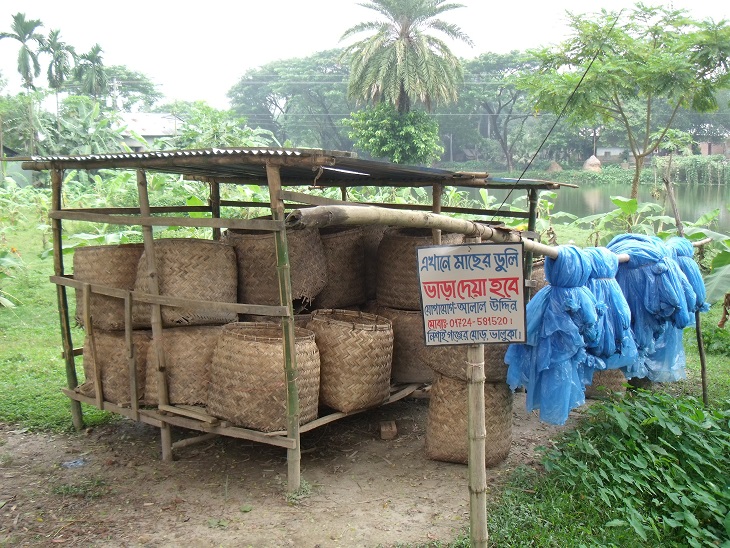 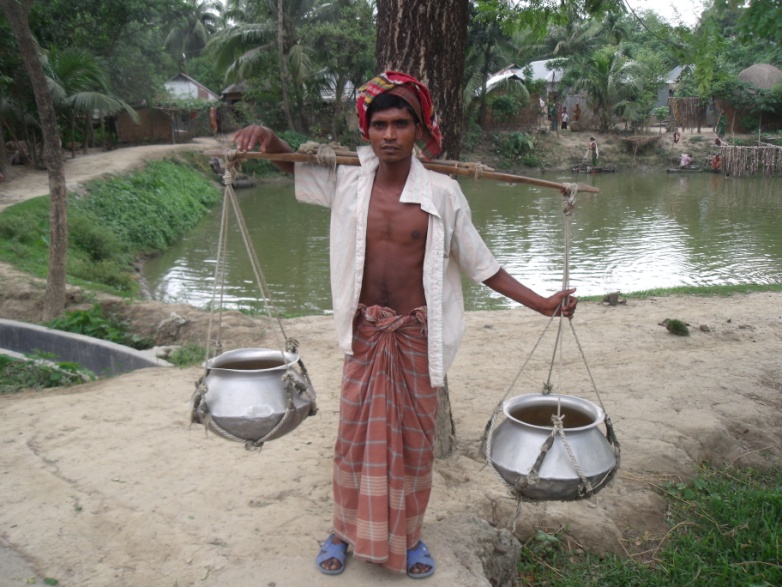 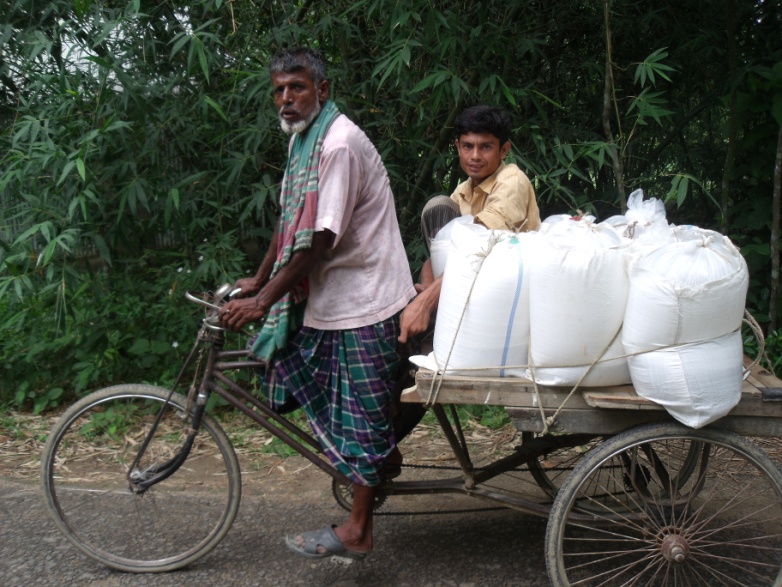 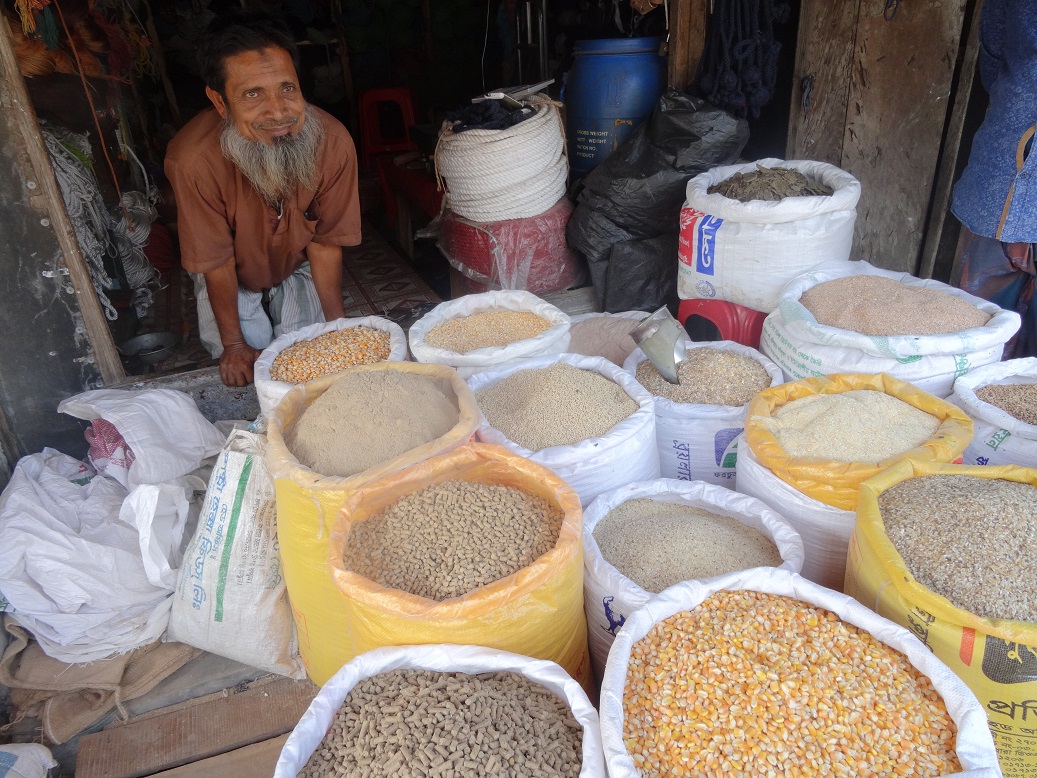 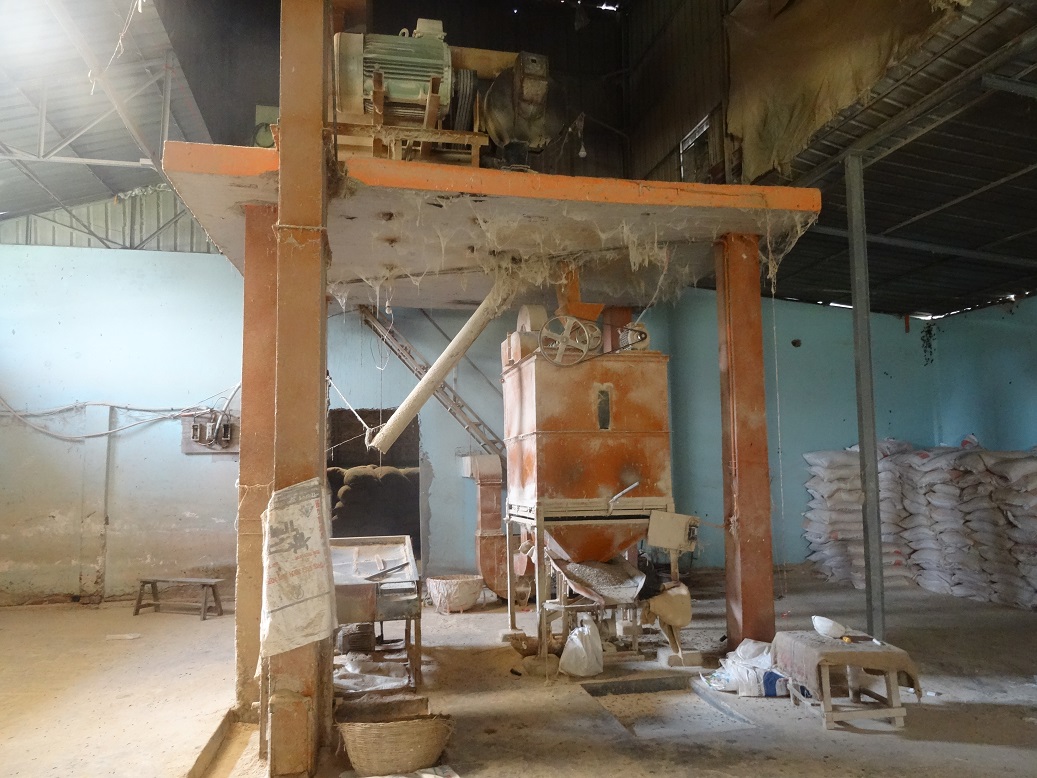 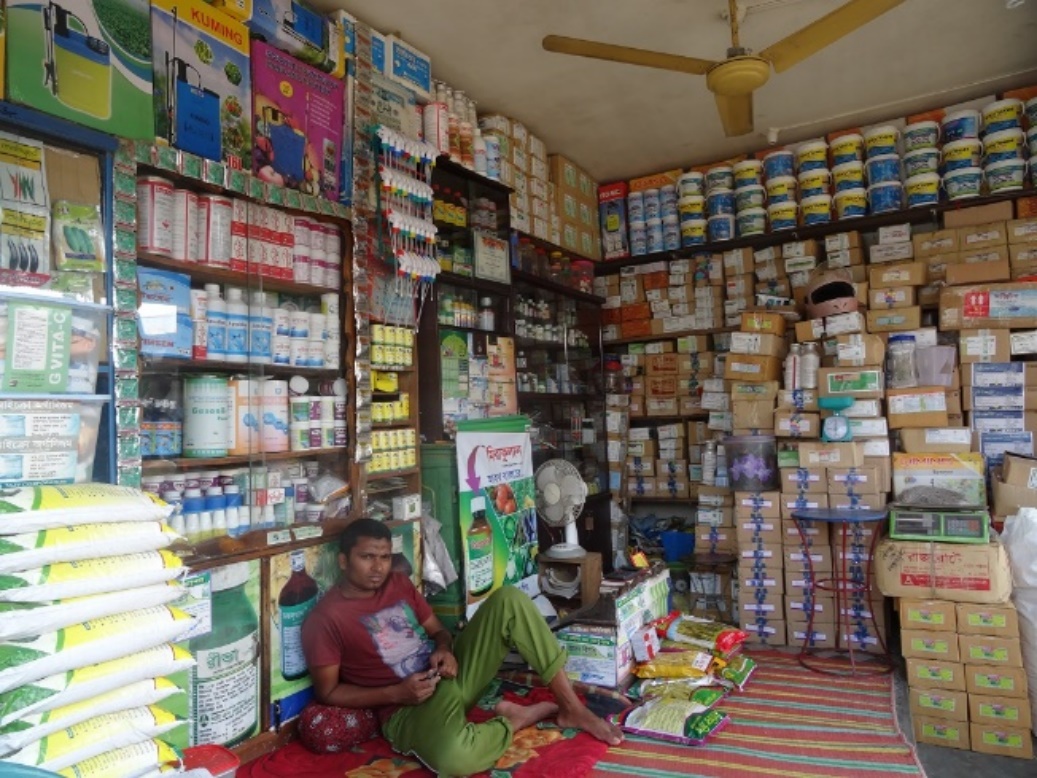 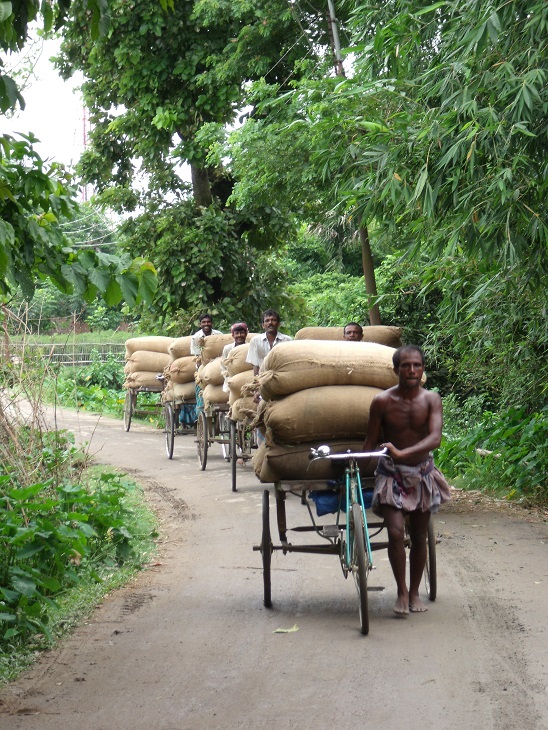 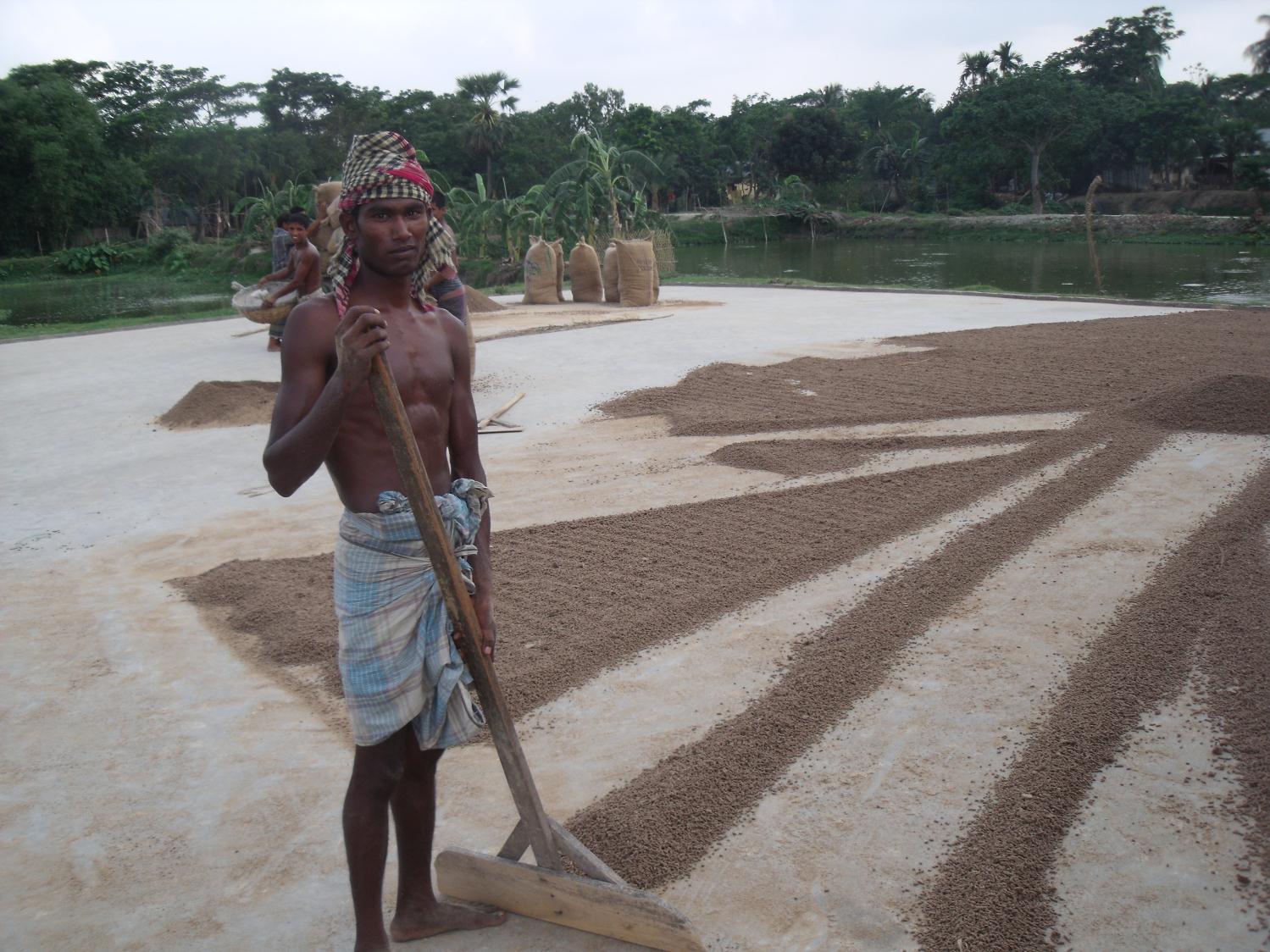 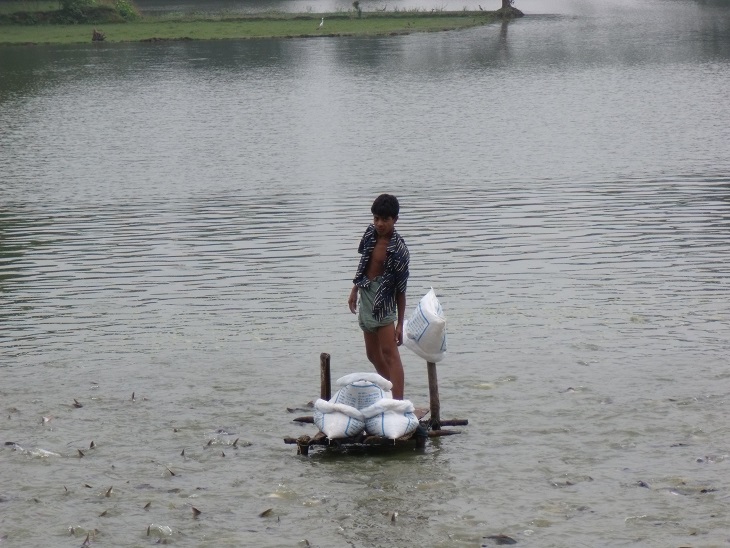 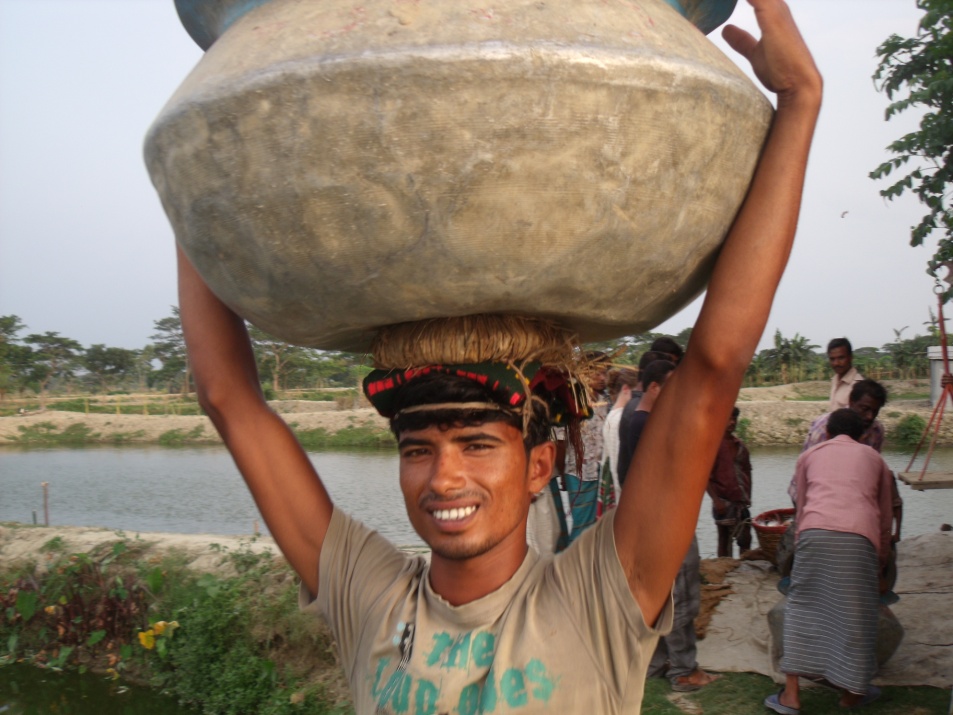 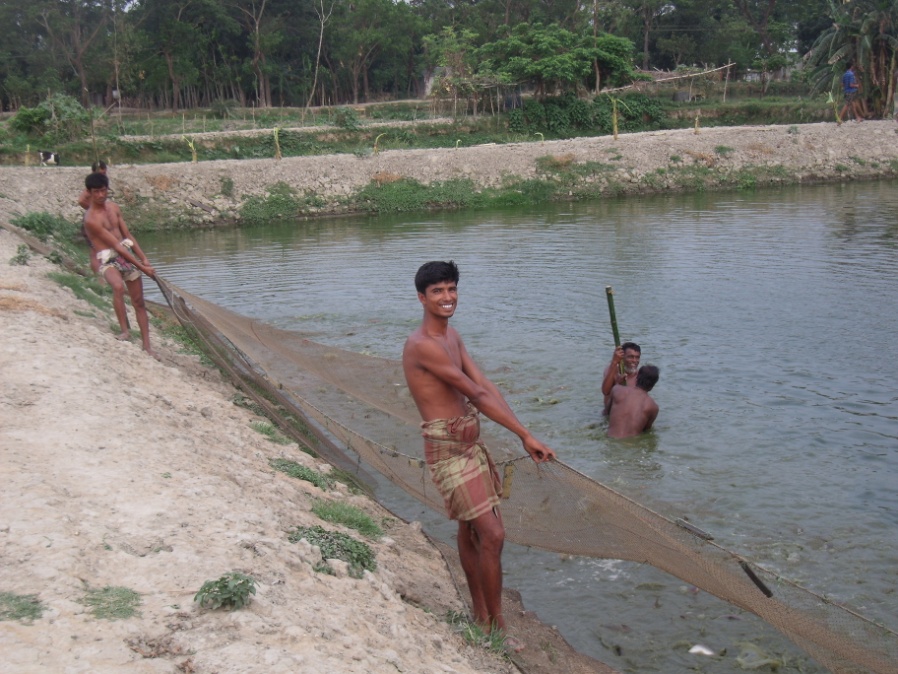 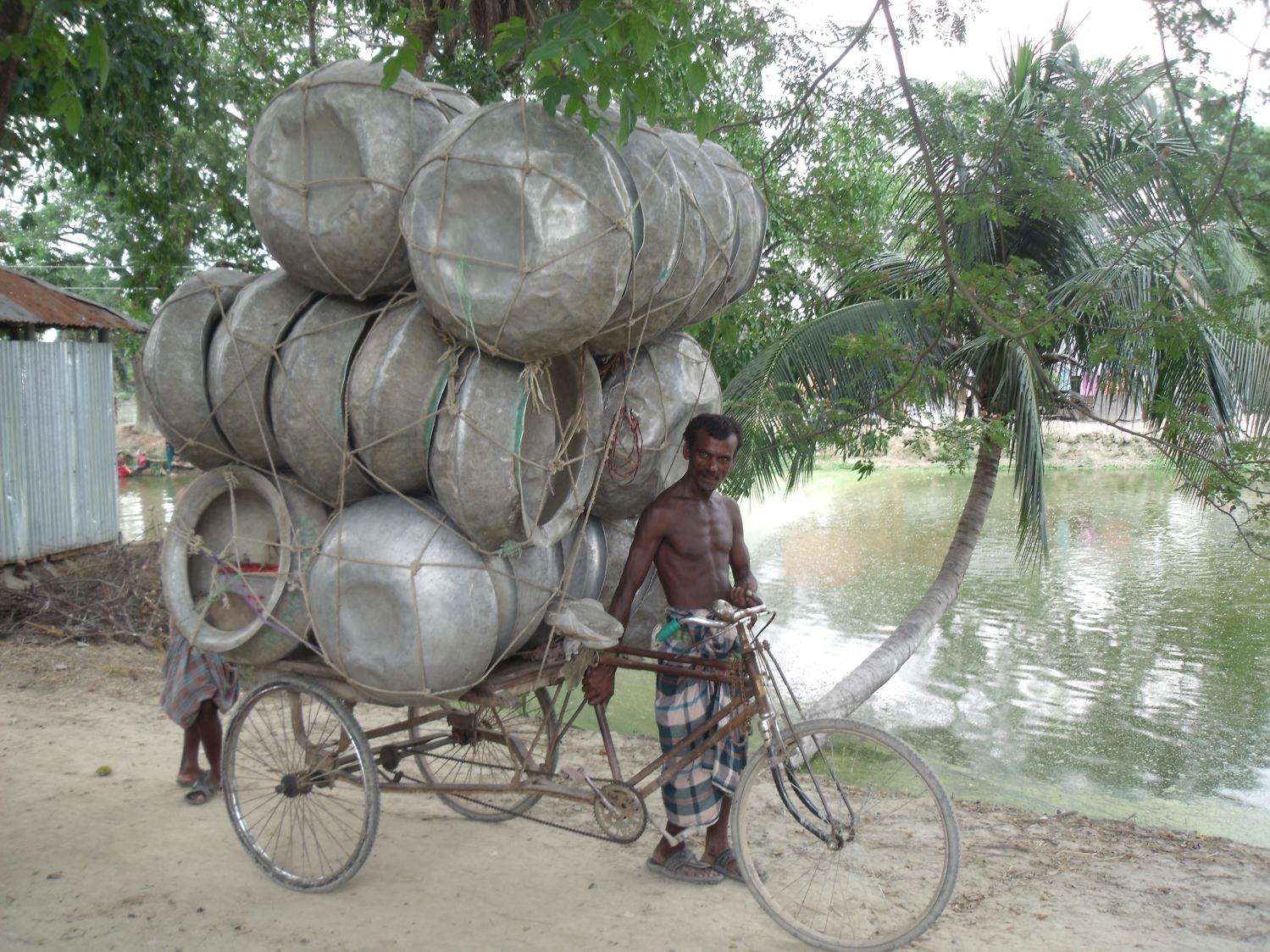 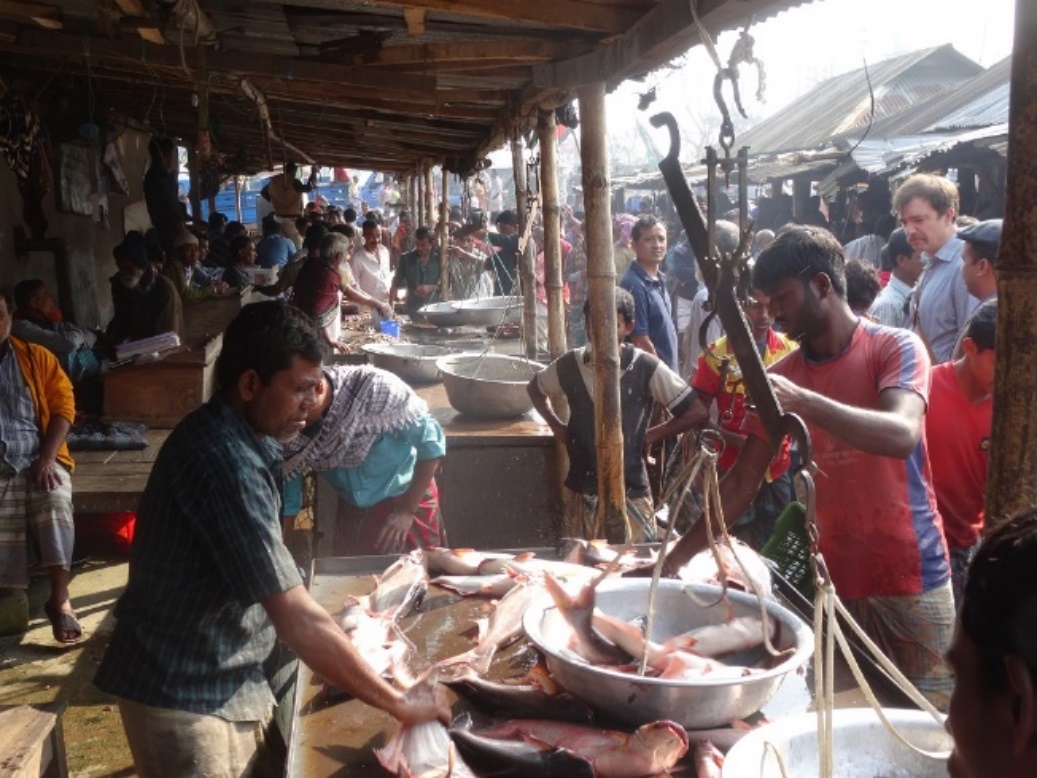 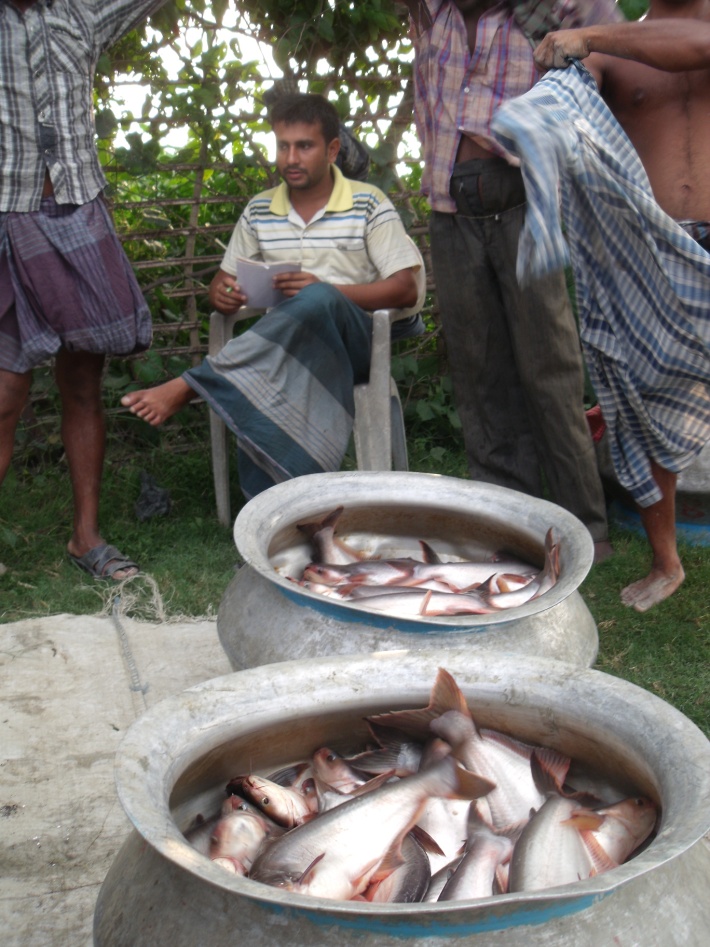 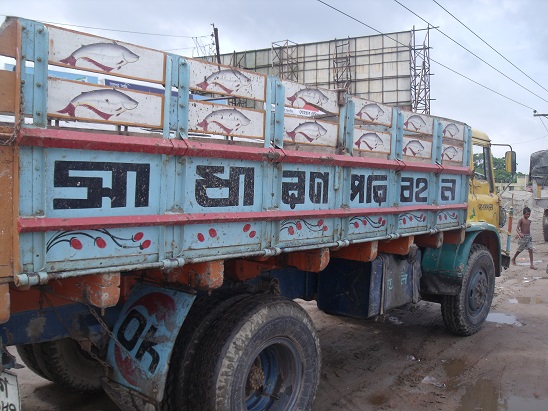 Innovation in off-farm VC segments
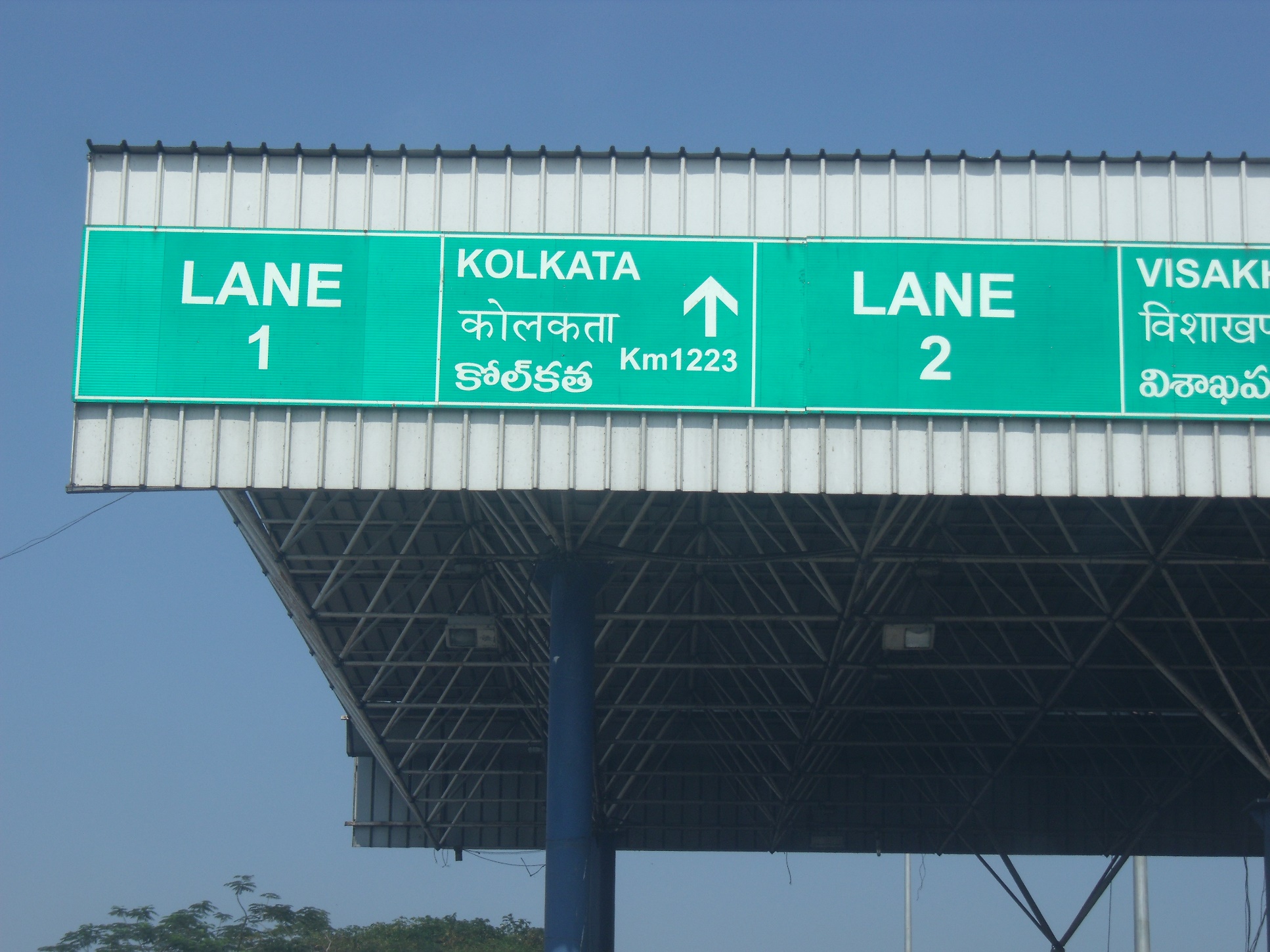 Example of Andhra Pradesh (Belton et al, 2018c)

Larger fingerlings, improved seed transport, specialized nursing hubs
Ice, insulated boxes, 3rd party logistics

Clusters facilitate specialization, reduce costs, increase efficiency
Geographical lengthening of value chains
The Quiet Revolution in Aquaculture Value Chains
Driven mainly by changes in domestic demand
Massive growth of farms and enterprises in all VC segments (transforming structure)
Intensification, specialization, constant innovation, greater efficiencies (transforming conduct)
Most farms & firms are SMEs, many livelihood opportunities created, but may change with further modernization
Farmed fish supply growing & diversifying, falling price – greater food security
[Speaker Notes: Mutually reinforcing changes across segments]
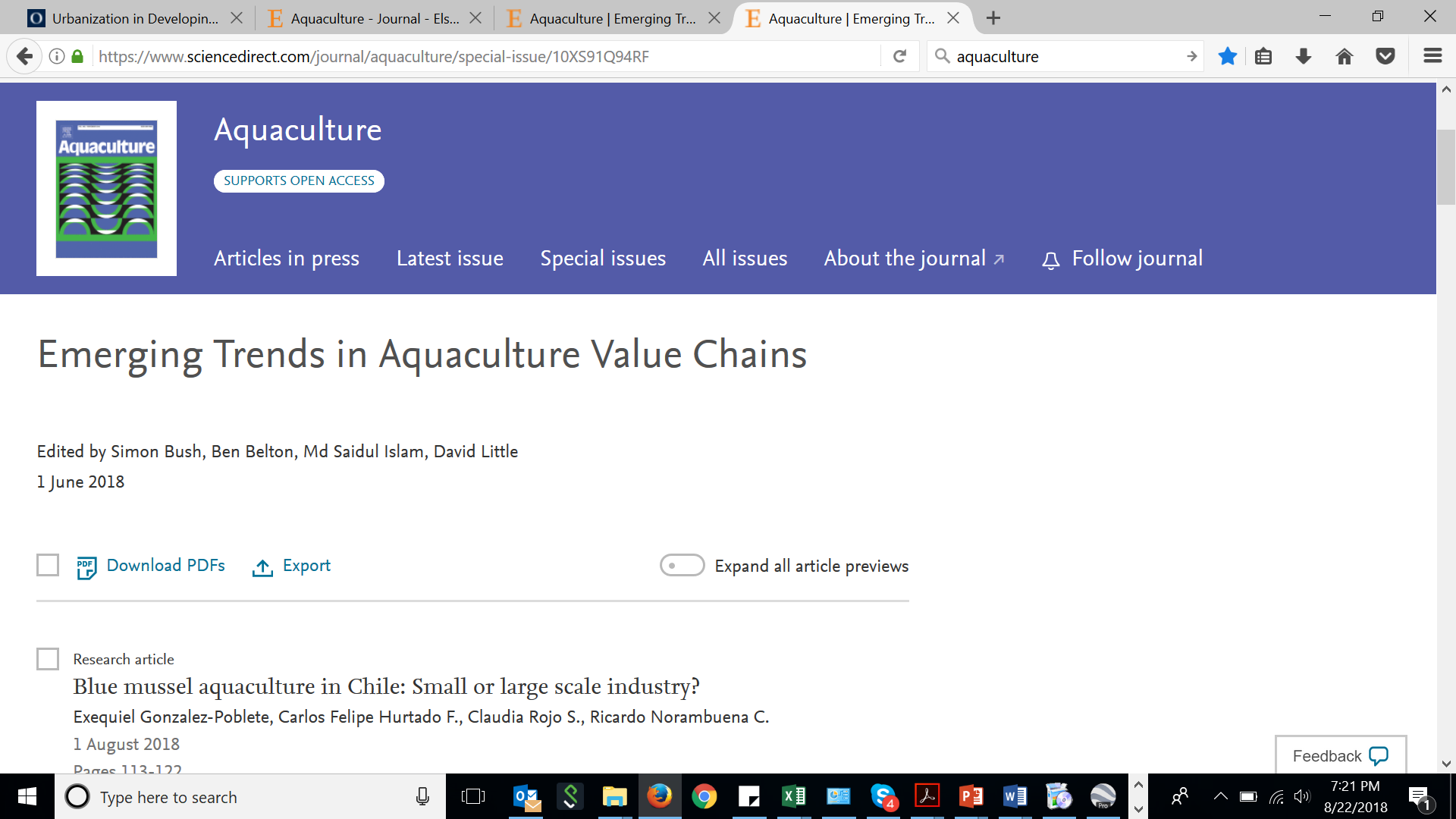